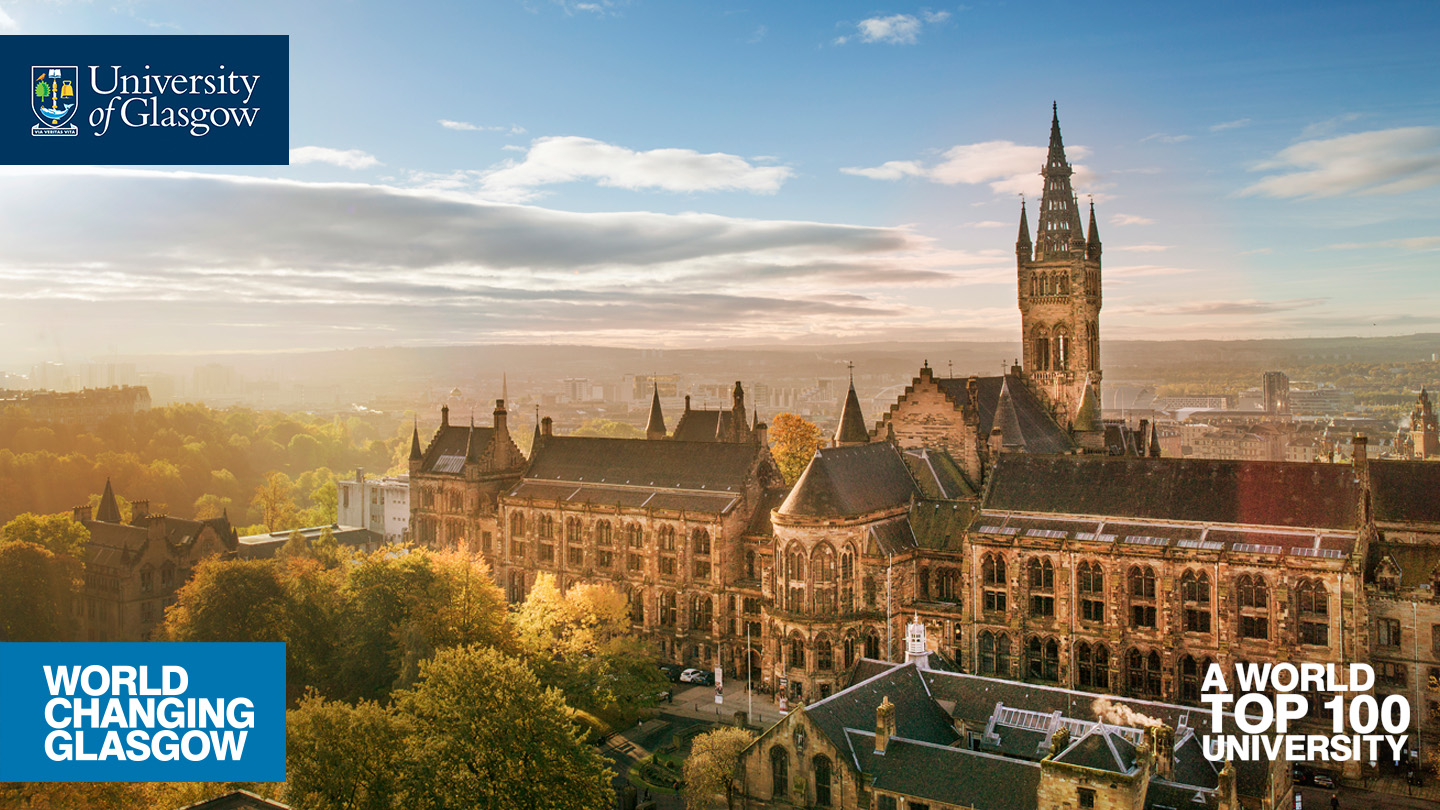 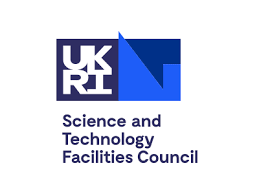 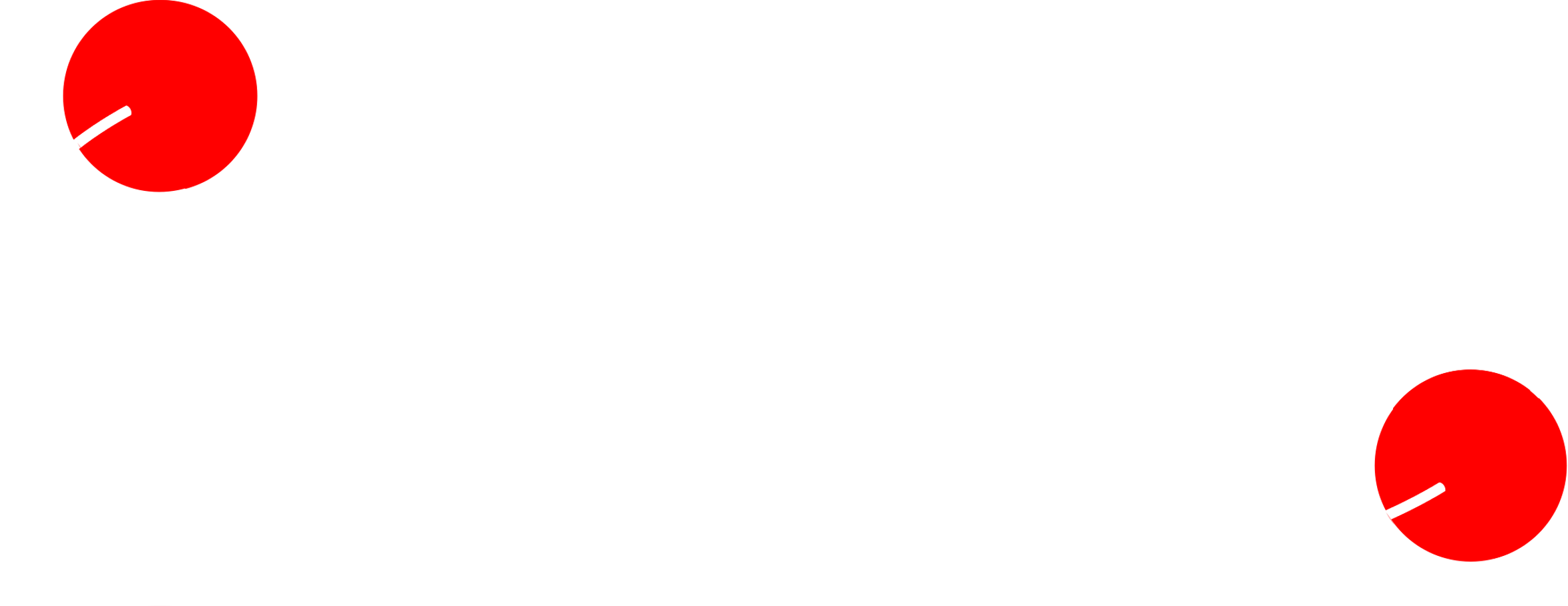 Laser welding of crystalline sapphire
ET Annual meeting 2024
Jennifer Docherty*, Alan Cumming, Jack Callaghan, Giles Hammond
Victoria Graham, Karen Haughian, James Hough, Russell Jones,  Gregoire Lacaille, Iain Martin, Mariela Masso Reid, Peter Murray, Sheila Rowan, Andrew Spencer, Claire Wilson, Sarah Dugmore​
*j.docherty.2@research.gla.ac.uk
​

Institute for Gravitational Research​

University of Glasgow
Overview
This presentation will cover:
The advantages of fused silica in aLIGO
A recap of the sapphire fibre production in Glasgow
The development of a sapphire laser welding process
Characterisation of crystallography, strength testing, thermal conductivity, and mechanical loss
Modelling of single-test mass suspension thermal noise in ET for sapphire of different diameters
Recap: Laser welding of fused silica in aLIGO
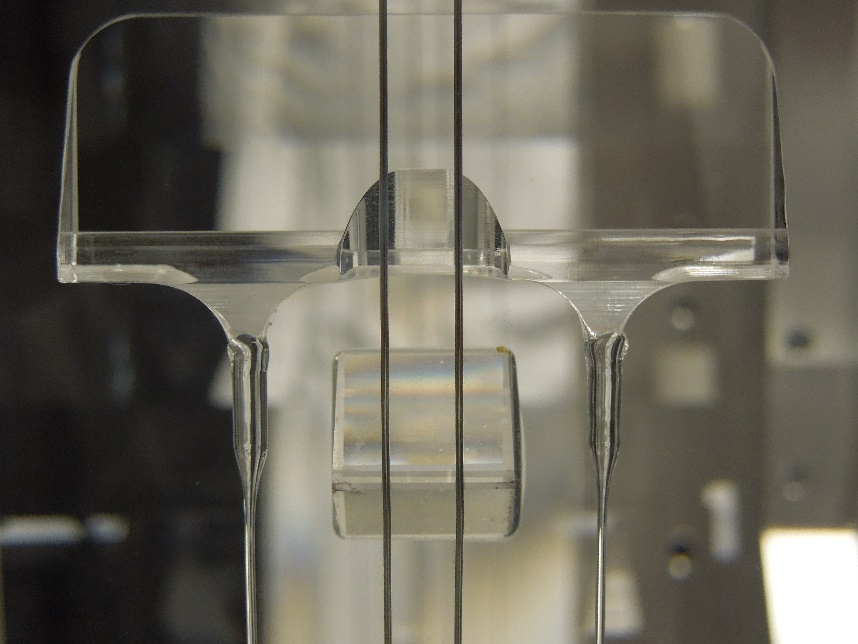 Advantages:
Demonstrated use in aLIGO
Low thermal noise
Allows for violin mode tuning and pitch correction [2]
No need for bond at high stress area, near the bending region of the fibre
Can replace broken fibres without damaging ear
[1]
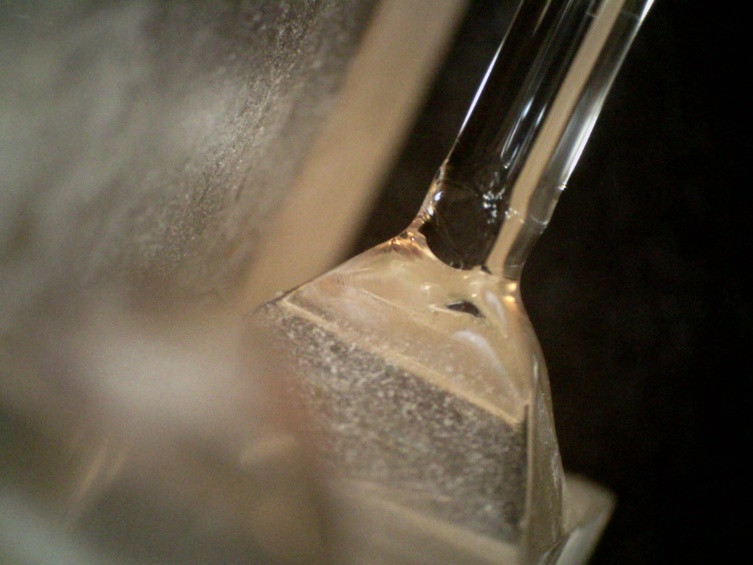 Highest measured Q in aLIGO: up to 2 billion [2]
[1] A.V. Cumming et al. “Design and development of the advanced LIGO monolithic fused silica suspension”. Classical and Quantum Gravity 29.3 (2012)
1
[2] A.V. Cumming et al. “Lowest observed surface and weld losses in fused silica fibres for gravitational wave detectors”. Classical and Quantum Gravity 37.19 (2020)
[Speaker Notes: Made possible by high quality fibre production and robust welding, so we are looking to investigate a process for this in cryogenic systems]
Research conducted by Dr. Jack Callaghan [3]
Previous work on sapphire fibre growth
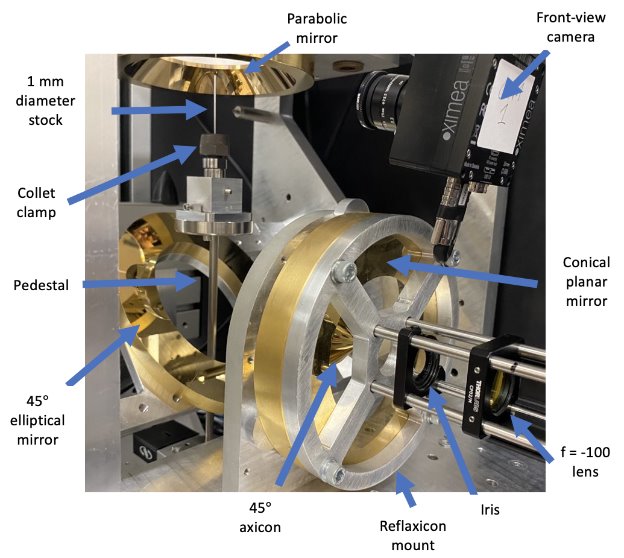 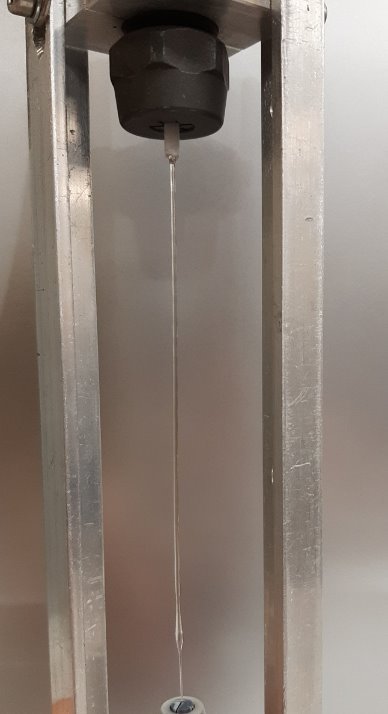 Laser heated pedestal growth method used to produce sapphire fibres
1 mm in diameter, 350 mm long
Peak strength of 792 MPa (unbroken)
Low diameter variation and good surface quality 
Further research to continue
2
[3] J. Callaghan. “Development of crystalline suspension fibres for next generation gravitational wave detectors.” PhD thesis. University of Glasgow. Aug 2024
[Speaker Notes: Previously the Glasgow group has reported the production of high quality sapphire fibres using LHPG, we used the same setup to achieve the welding results.]
Sapphire welding
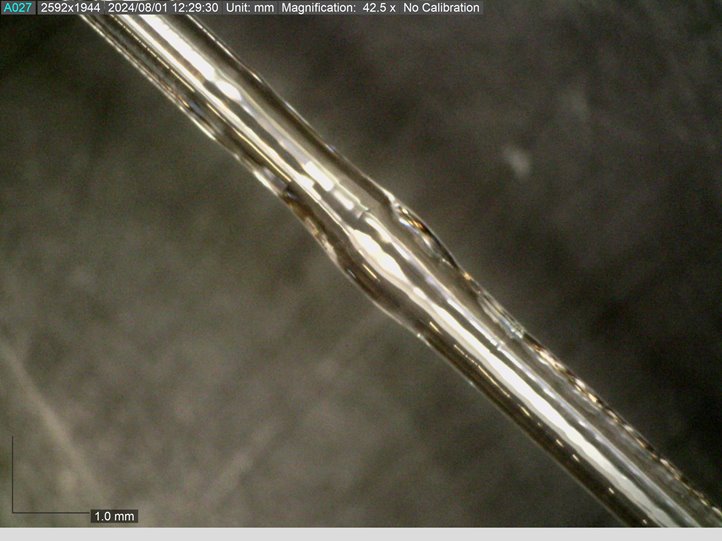 Weld region
The end product of the developed sapphire laser welding and polishing process: a laser polished 1 mm diameter welded sapphire sample
3
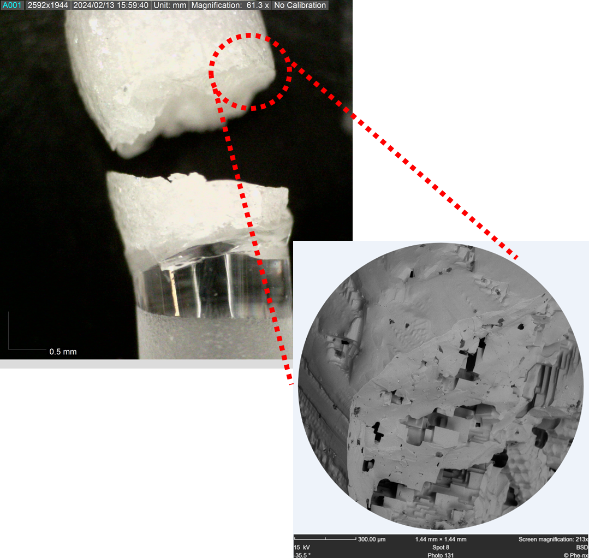 Sapphire welding
75 welds in total completed in the last year
Smallest diameter: 425 µm
Largest diameter: 1.6 mm
Three data sets of 12 welds to investigate surface quality
Ability to repair/reweld repeatedly
425 µm – 1mm
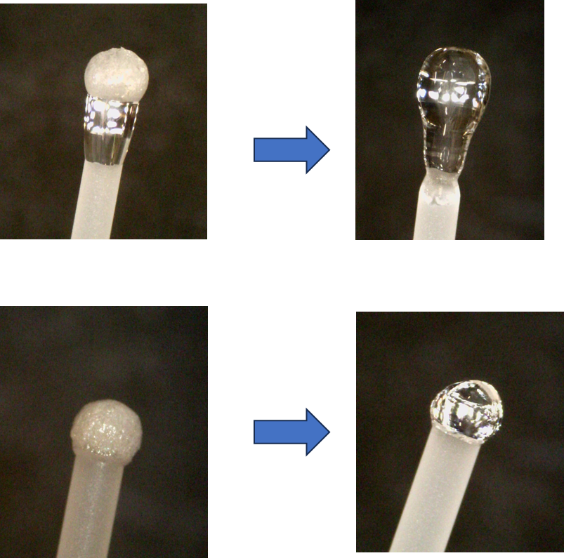 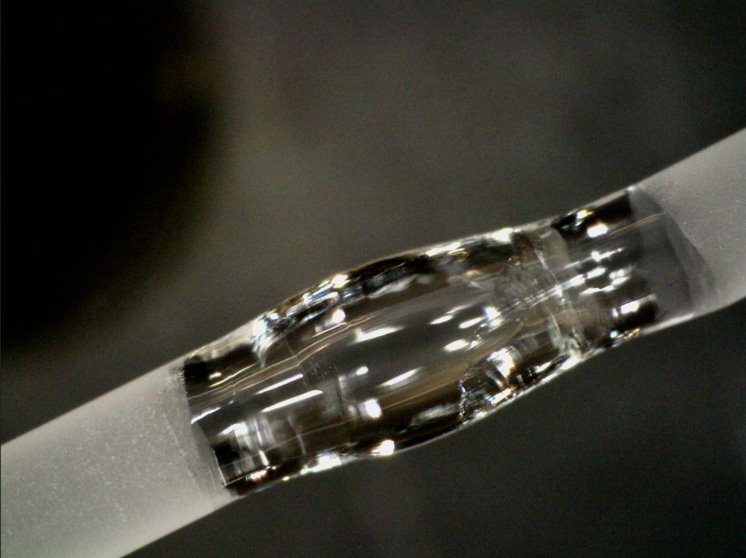 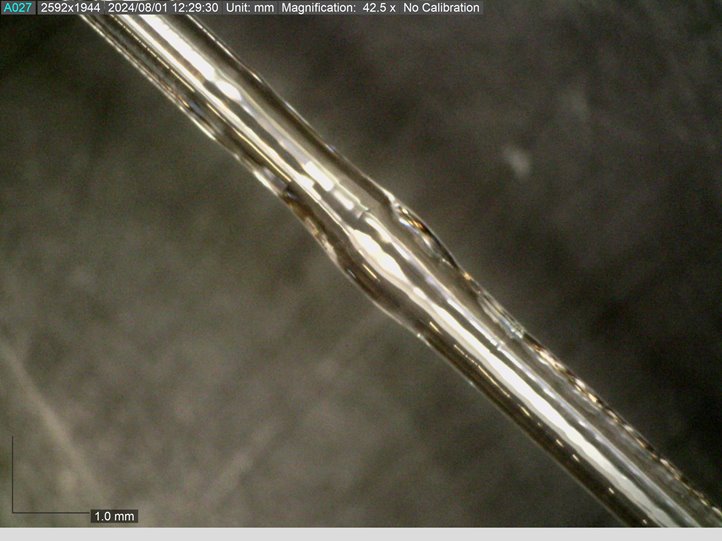 Managing cool down rate is essential
1.6 mm
1 mm
Laser polished
4
[Speaker Notes: Work of one year]
Research supported by Dr. Claire Wilson and Dr. Sarah Dugmore (Department of Chemistry)
Crystallography
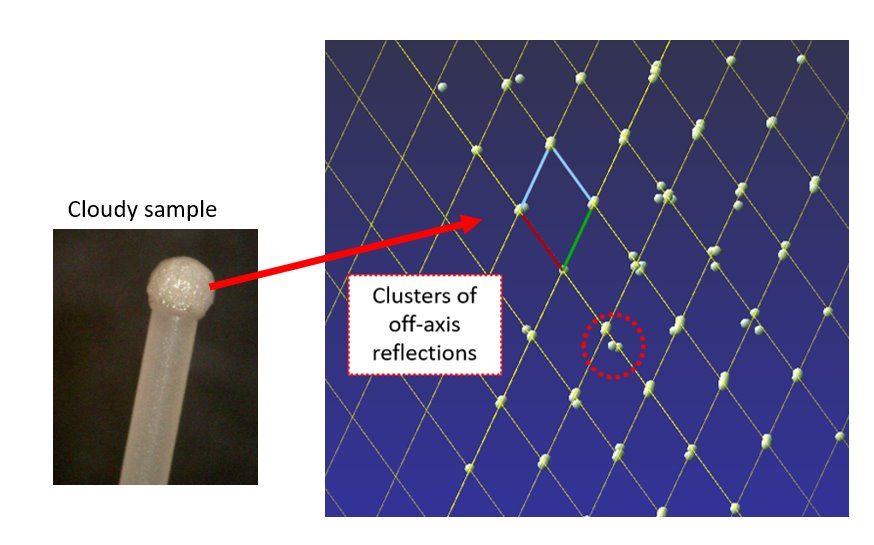 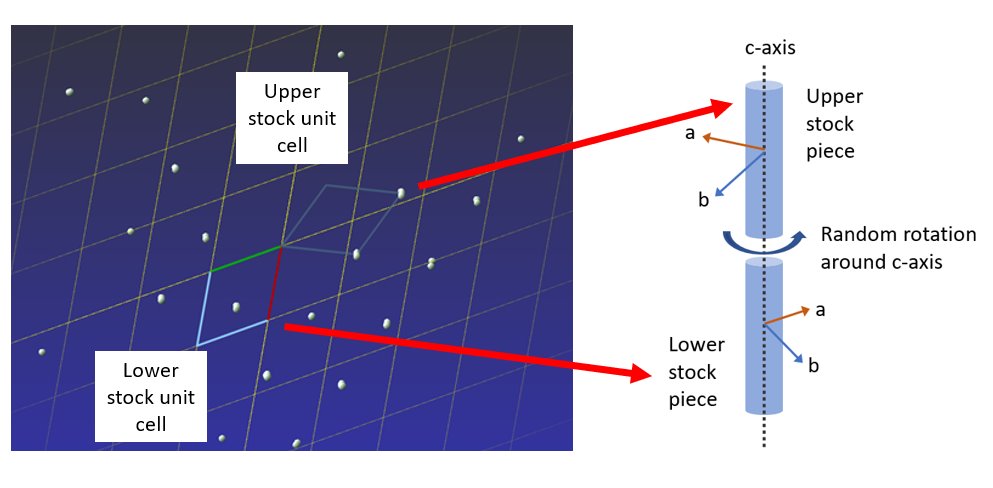 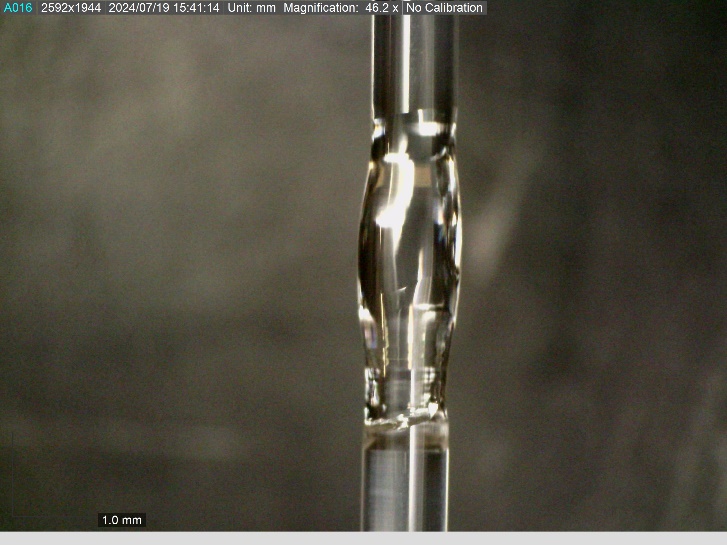 Cloudy material shown to be single crystalline with off-axis domains
5
[2] A.V. Cumming et al. “Lowest observed surface and weld losses in fused silica fibres for gravitational wave detectors”. In: Classical and Quantum Gravity 37.19 (2020)
Tensile strength tests of 3 surface finishes were carried out
Highest maximum stress observed: 1.4 GPa (unbroken)
Literature value of ultimate tensile stress is 400 MPa [4] 
Laser polished samples significantly stronger than ground and mechanically polished samples
No welds were broken
Strength testing
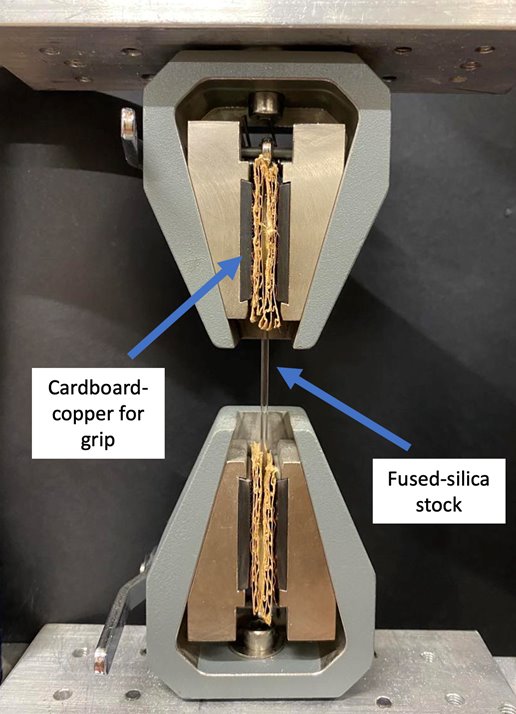 Laser polish
Max: 1418 MPa
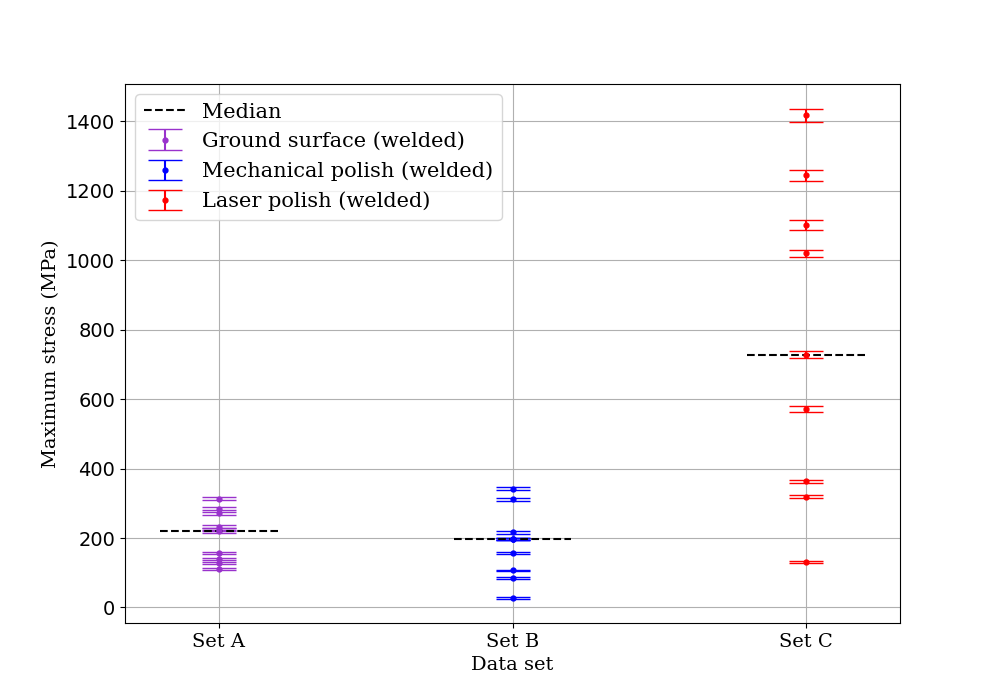 Sample
Mech polish
Max: 342 MPa
Ground
Max: 314 MPa
400 MPa
6
[4] E.R Dobrovinskaya, L.A. Lytvynov, and V. Pishchik. “Properties of sapphire”. 2009
[Speaker Notes: Surface quality affects tensile strength]
Research undertaken with Dr. Karen Haughian and Dr. Mariela Masso Reid
Thermal conductivity
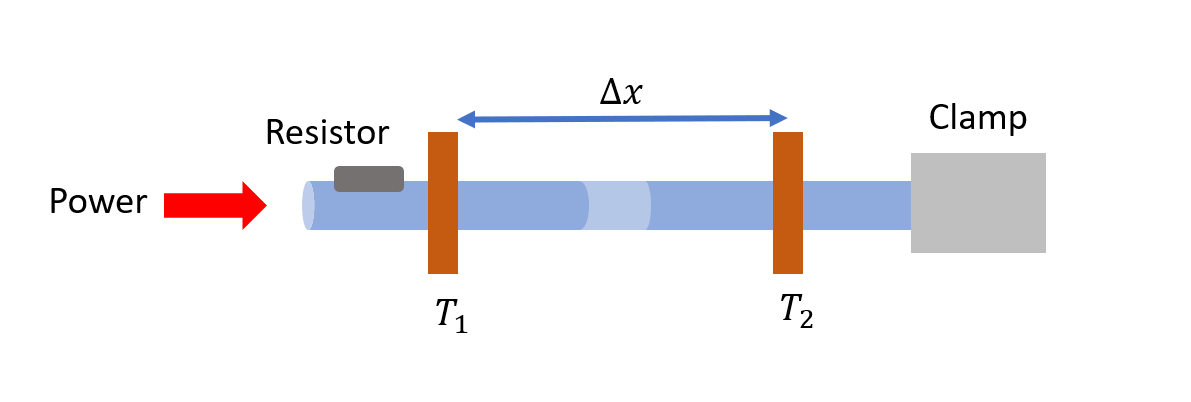 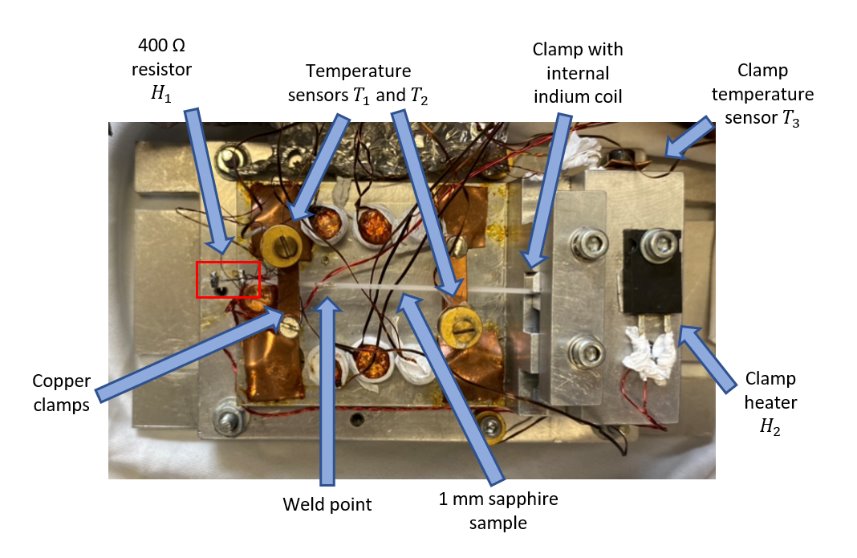 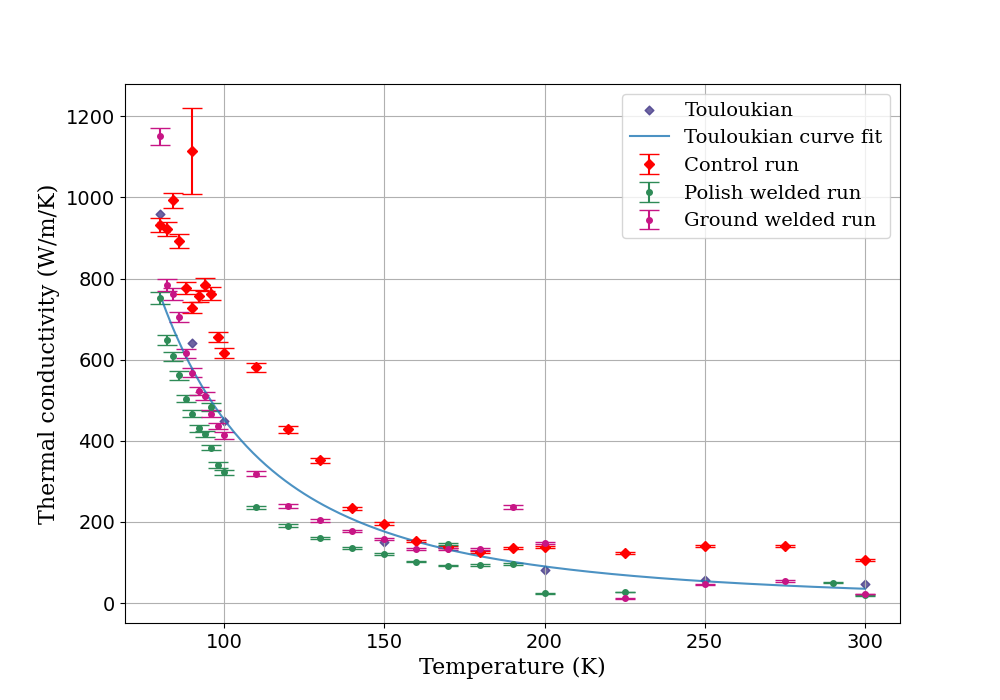 Measurements down to 80 K using steady state method [5]
Further measurements down to 11 K are ongoing
No large difference between welded and recommended curve
[5] M.M Reid. “Properties of silicon for future generation gravitational wave observatories.” PhD thesis. University of Glasgow. Aug 2024
7
[Speaker Notes: Preliminary results, requiring deeper error analysis, measurements to 4 K, and at a better temperature stabilisation]
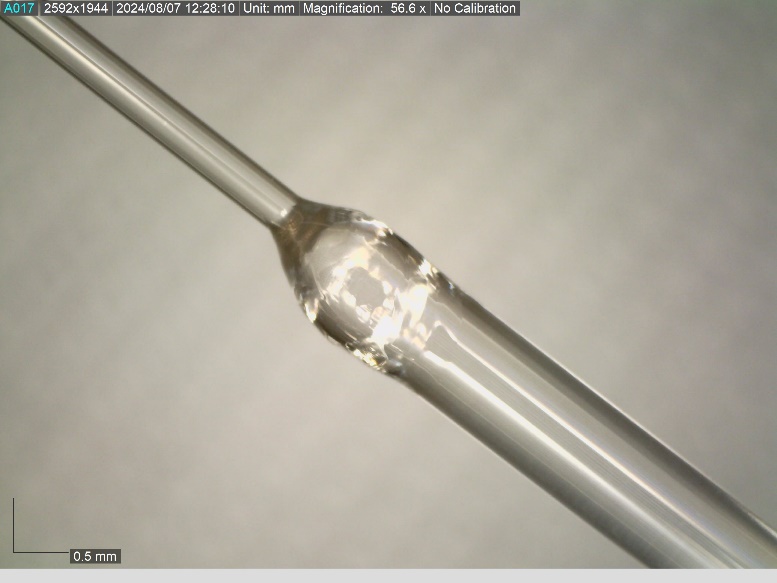 Research undertaken with Dr. Peter Murray, Dr. Iain Martin and Dr. Alan Cumming
Mechanical loss
Measured down to 13 K for six resonant modes
Ringdowns measured at ~5 K intervals
Using welded 425 µm fibre to  1 mm rod
425 µm – 1mm
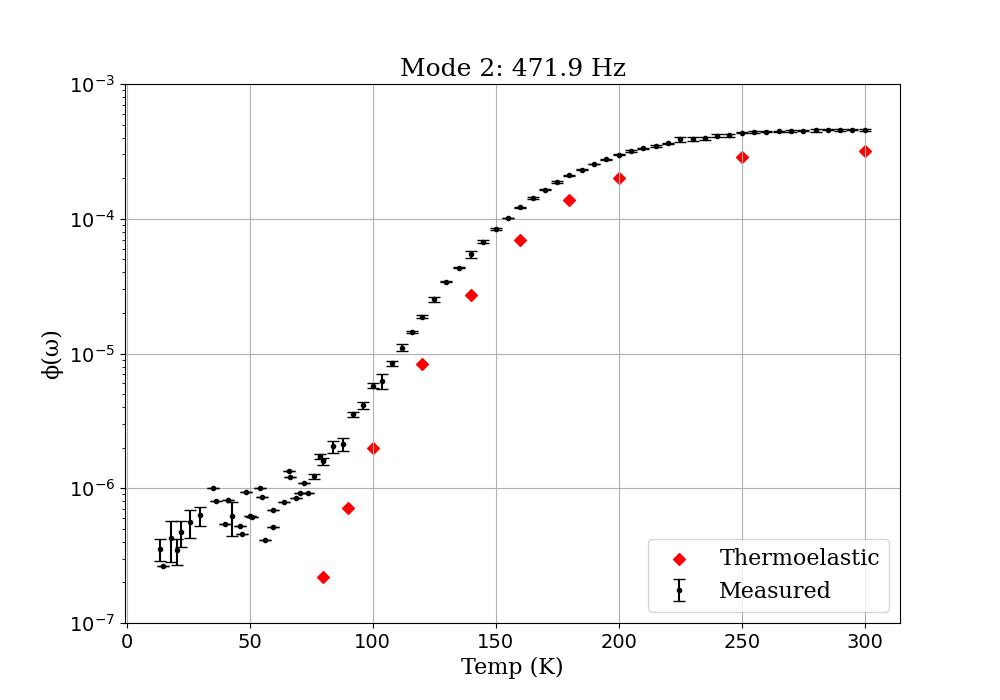 425 µm fibre
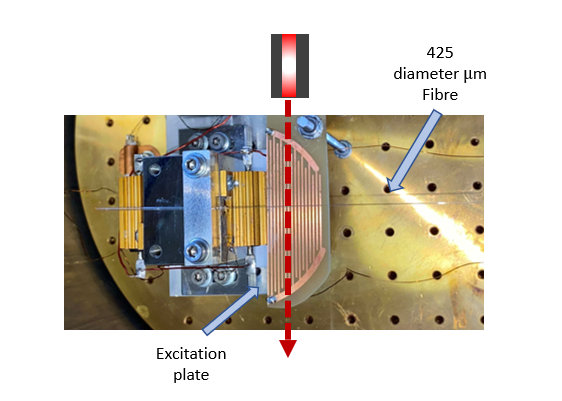 Excitation plate
8
9
Suspension thermal noise modelling
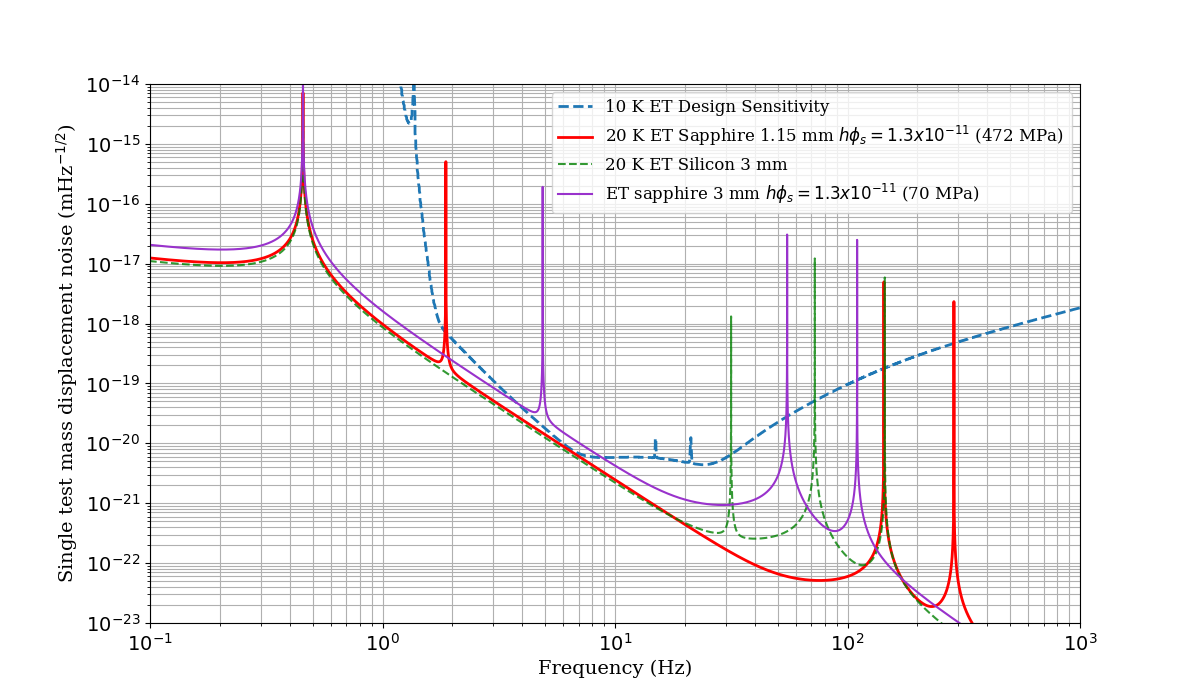 1.15 mm does not account for heat extraction requirement
Does not directly include weld loss
Bonding loss not considered
Next steps: include heat limited case with measured thermal conductivity
10
[Speaker Notes: Most realistic modelling of an ET-LF sapphire suspension as based on measured values, is worst-case

Minimum fibre diameter was calculated using 200 kg test mass and 1.4 GPa stress, with a safety factor of three]
Conclusion
11
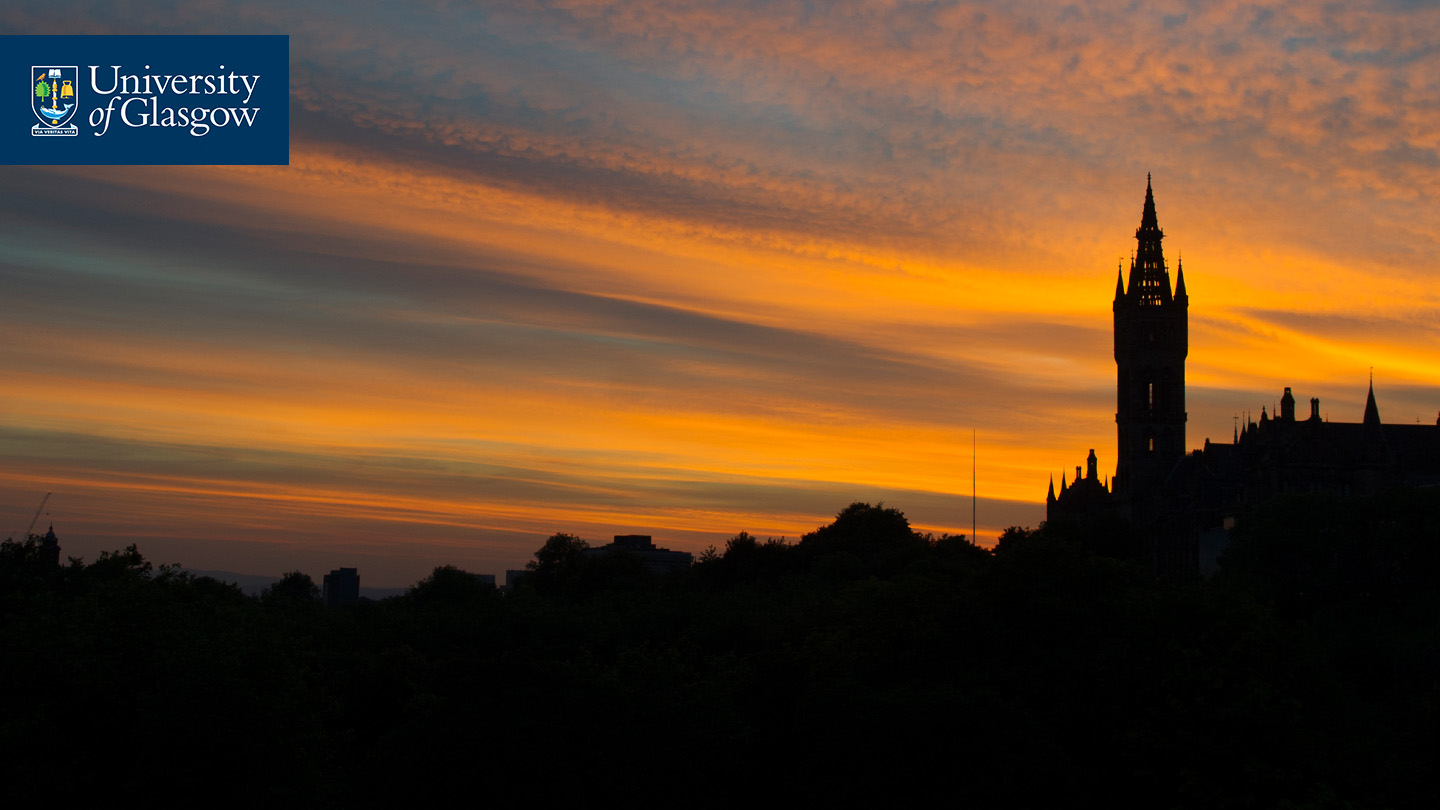 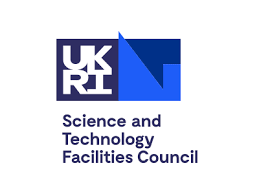 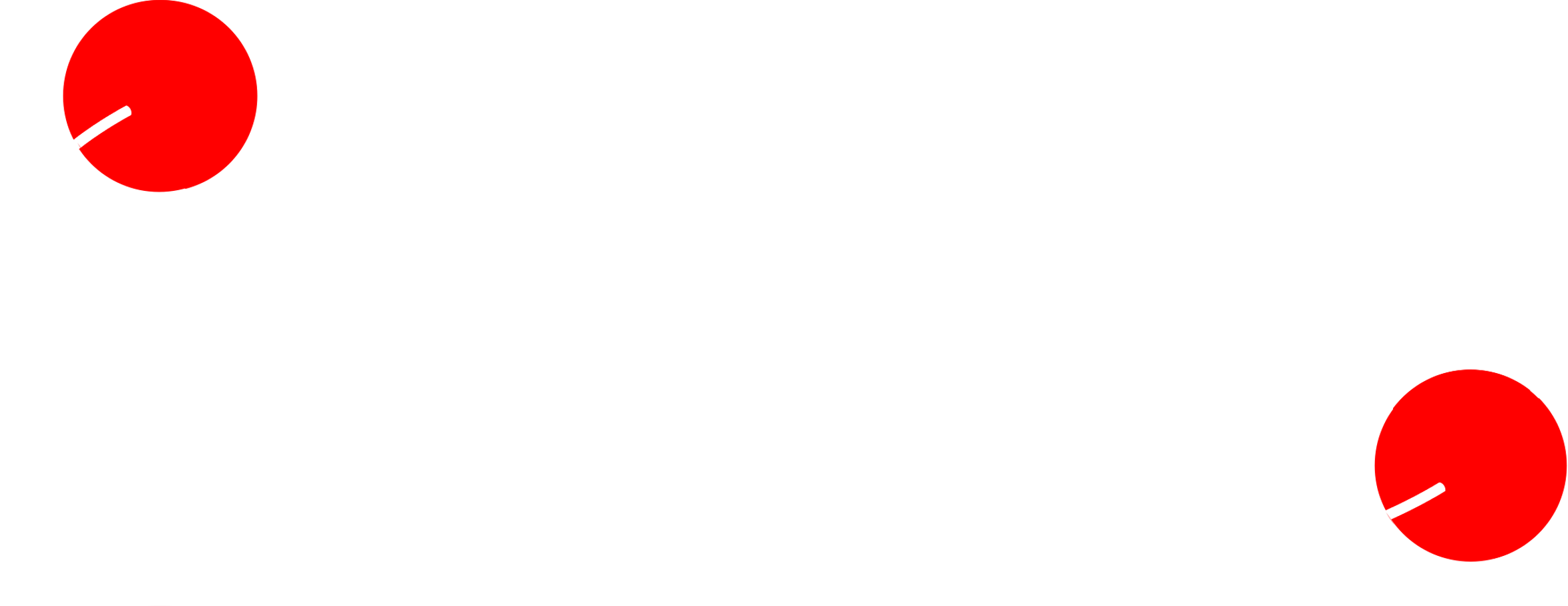 Thank you for your attention
#UofGWorldChangers
j.docherty.2@research.gla.ac.uk
@UofGlasgow
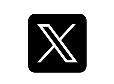 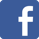 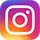 Extra slides: weld process
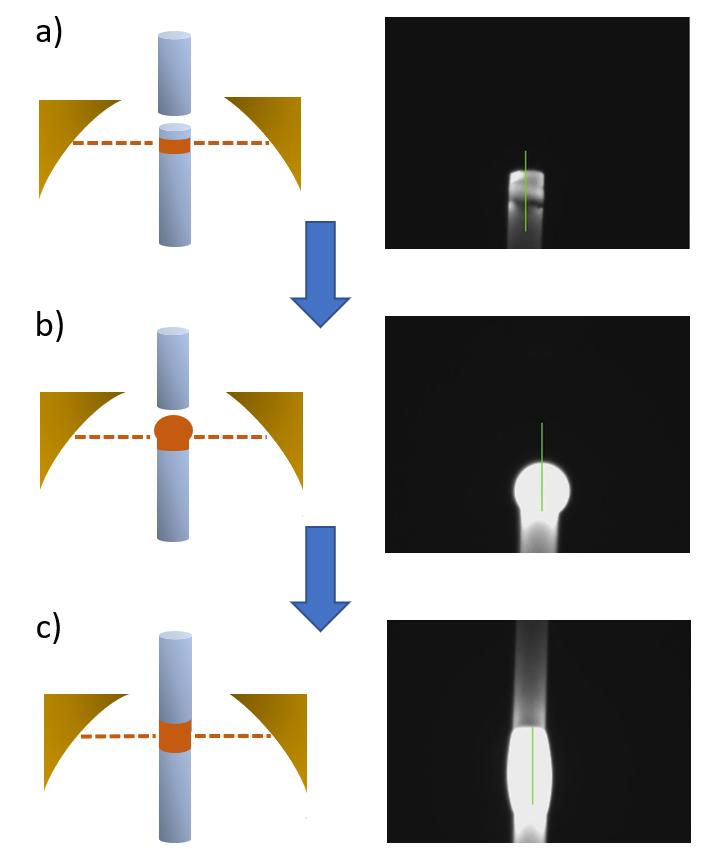 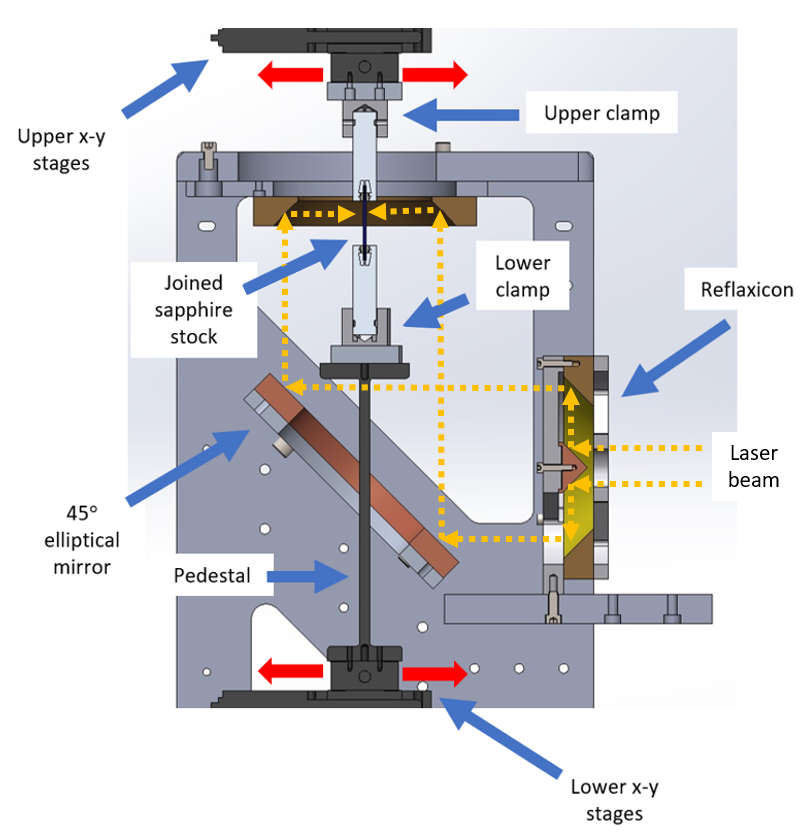 Extra slides: surface quality SEM images
Ground surface
Mechanical polish
Laser polish
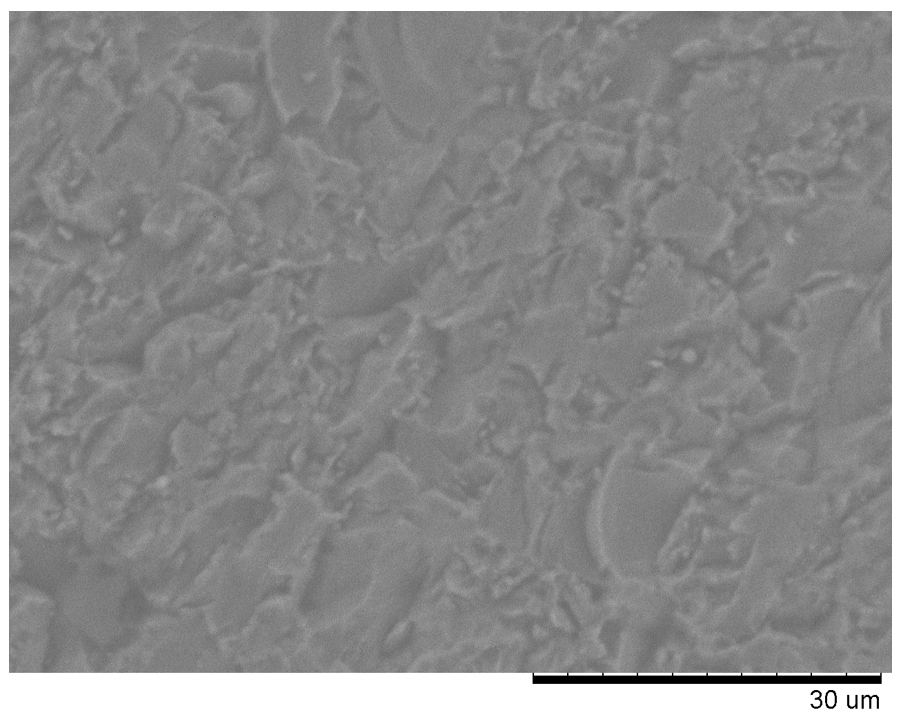 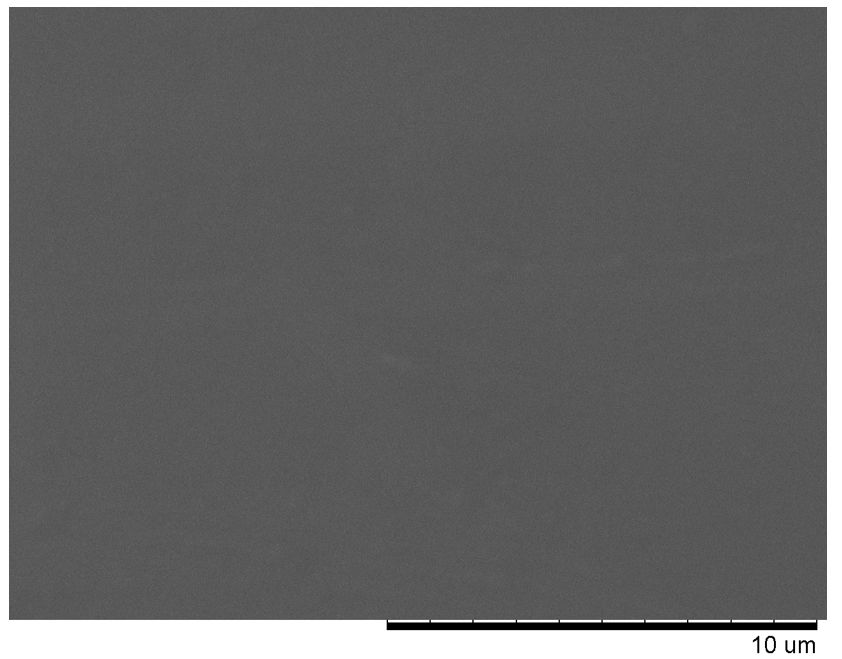 Measurements
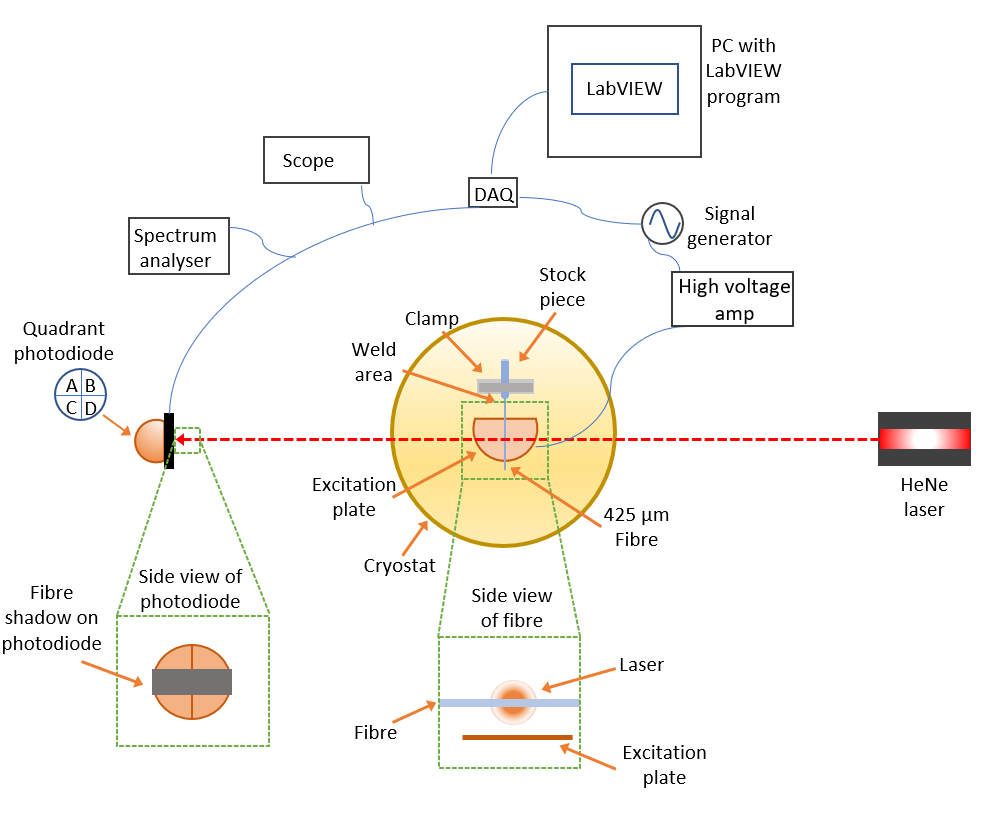 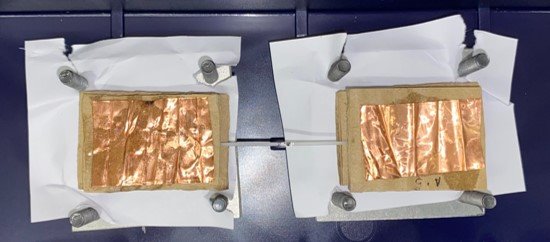 KAGRA suspension noise
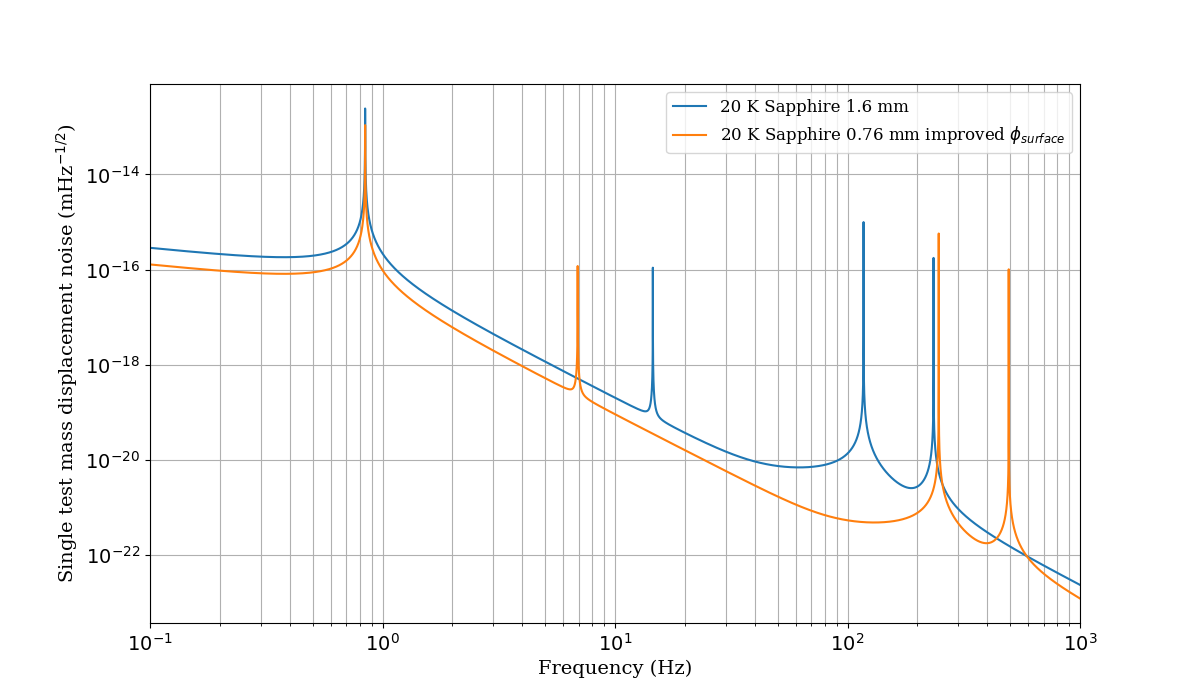 Full plot of ET suspension noise
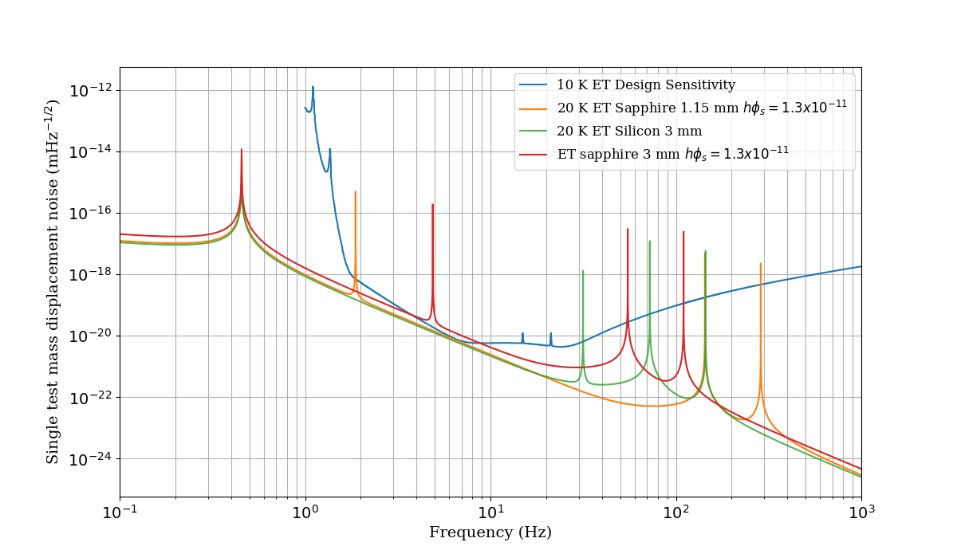 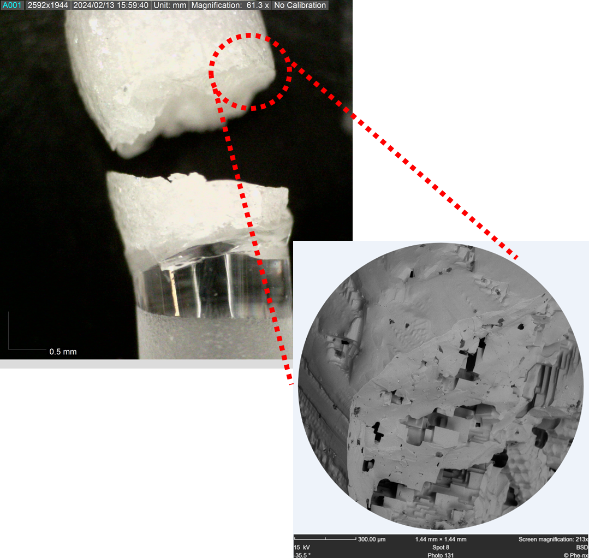 Touloukian  recommended curve